Applying the UoE CPD Framework for Tutors in Informatics
Emily Salvesen
Institute for Academic Development (IAD)
IAD.cpdframework@ed.ac.uk
[Speaker Notes: Welcome, thank you all for being here today. Toilets and escape routes. No drills planned.
Please grab yourself a cup of coffee and before we start, find someone you don’t know, introduce yourself and tell each other 2 reasons why you’re here today. 5-7 mins]
Direct
University of Edinburgh Continuing Professional
application   j
Development Framework for Learning and Teaching
to  EA
H
Introduction
Clinical
Edinburgh
Individual
Associate
to Academic
Educator
Teaching
application
Fellow
Practice
Programme
Award 1
PG Cert in
PG Cert in
PG Cert in
Edinburgh
Individual
Fellow
Academic
Clinical
Digital
Teaching
application
Practice
Education
Education
Award 2
Edinburgh
Individual
Senior
Teaching
application
Fellow
Award 3
Edinburgh
Individual    j
Principal
Teaching
application
Fellow
Award 4
CPD Framework for Learning and Teaching
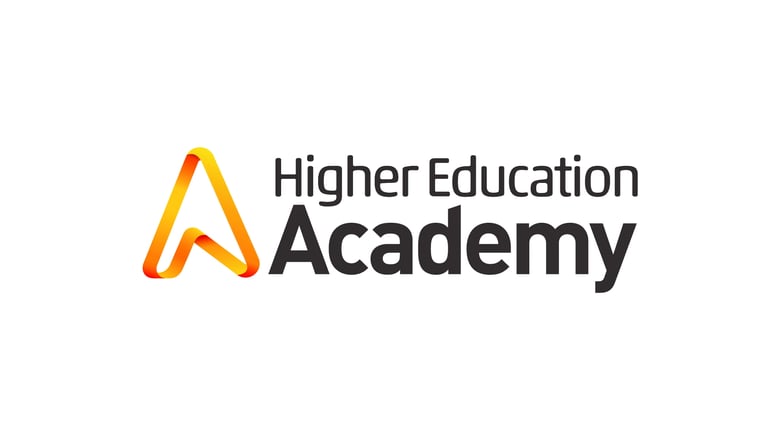 HEA Basic Facts  -  The HEA is….
A UK-wide membership organisation championing teaching quality for all types and levels of staff in Higher Education.

There are four levels of membership:
Associate Fellow
Fellow
Senior Fellow 
Principal Fellow

It accredits courses / frameworks (in institutions), and individual teachers’ practice (by direct application).

It provides teaching resources for individuals and for institutions (online materials, events, funding, collaborative projects, commissioned research).
Now part of Advance HE

www.heacademy.ac.uk
[Speaker Notes: So, to summarise…

Levels of membership outline each one (typical role and responsibility of each) (will explore these in more detail shortly)

Now will look in more detail at those membership levels.

Associate Fellow - some teaching/learning support, often with assistance of more experienced teachers. Early career/new/support academic 			provision

Fellow - more established  EC, course design, experienced but new to UK HE

Senior Fellow – experienced, leading, managing, organising programmes

Principal Fellow – institutional strategic leadership, policy making, beyond own institution]
The UK Professional Standards Framework (UKPSF)
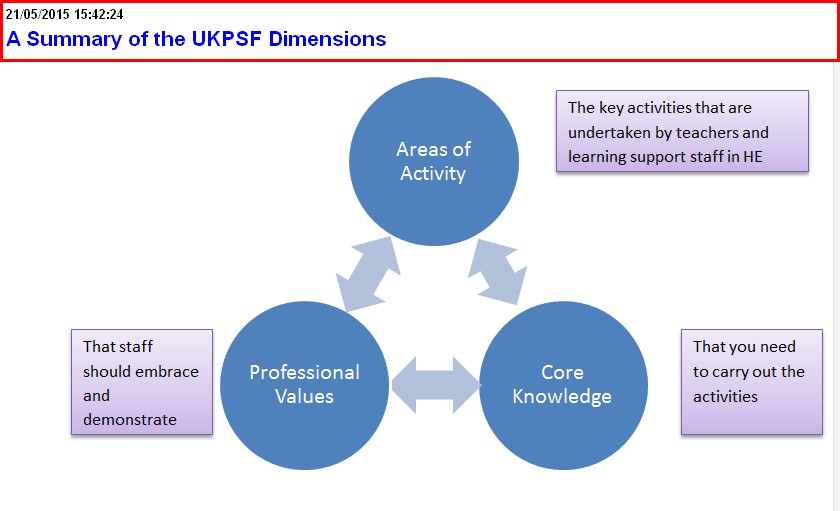 The Areas of activity (A 1-5), Values (V 1-4) and Core Knowledge (K 1-6) map onto the different levels of accreditation in different ways.
Adapted from Swansea Academy of Learning and Teaching, https://salt.swan.ac.uk/about-the-hea-and-ukpsf/
[Speaker Notes: UKPSF is framework developed by HEA against which teachers are accredited. It has three elements – areas of activity, professional values, core knowledge (talk through diagram).

Dry document but IntroAP aims to make it more accessible

Now talk about this in more detail. 

Compile questions – write down the questions you have now. Tick them off/add to them as I go through the info. Whatever I haven’t answered by the end, please do ask, or approach me during coffee]
What is the best route?
[Speaker Notes: Worksheet
Experience
Current teaching
Level at which you’re teaching
Staff level
timing]
Your options (1)

Direct Application to Advance HE  

For any category of Higher Education Fellowship :

                   Go online to www.heacademy.ac.uk
	     Go to professional recognition
	     Apply by demonstrating you meet UKPSF
                   Pay online for application
	     Assessment is made through Advance HE

Advantages :   Faster (possibly); under your own control
Disadvantages :  Costs  (even at reduced institutional rate)
                              Less/No direct support
Your options (2)

Introduction to Academic Practice
What is IntroAP?
HEA accredited course within Edinburgh’s support for Tutors and Demonstrators (University‘s CPD framework for learning and teaching) 

Nationally recognised accreditation as Associate Fellowship of the Higher Education Academy

More experienced tutors and demonstrators 

Builds on the current series of IAD Courses for Tutors and Demonstrators

Starting step towards higher accreditation via supported or individual application. 
 
Regular face-to-face and online contact with a small cohort of peers and facilitators that you will get to know well. 

Carry out new and different tasks around your current teaching duties.

Opportunity to focus in on specific aspects of your teaching
[Speaker Notes: HEA accredited course within Edinburgh’s support for Tutors and Demonstrators (University‘s CPD framework for learning and teaching) 

One of the routes towards nationally recognised accreditation as Associate Fellowship of the Higher Education Academy for junior teachers at Edinburgh.

Ideally suited for more experienced tutors and demonstrators with an interest in furthering the development of their teaching experiences. 

Builds on the current series of IAD Courses for Tutors and Demonstrators and provides a way of taking teaching practice at this level a big step further.

Starting step towards higher accreditation via supported or individual application. 
 
Regular face-to-face and online contact with a small cohort of peers and facilitators that you will get to know well. 

Carry out new and different tasks around your current teaching duties. – gives immediacy to what you’re learning, can directly apply and feedback

Opportunity to focus in on specific aspects of your teaching; to gather new ideas, to consolidate and think about your current practice; and to discuss and share your reflections with teachers in similar situations and at similar stages of their teaching career.]
Aims
Ultimate aim is to gain Associate Fellowship of the HEA
Accredited course and facilitators

Introduction to education theory
How it can be applied in a practical setting

Supportive guidance through pedagogical literature
Group readings and discussions

Peer support and learning
Experience exchange 
Peer networking

Introduction to learning and teaching self reflection, and reflective writing
Peer observation exchange
Blog post discussions
Peer and mentor feedback
[Speaker Notes: Why accreditation?
Attractive to current employers –shows engagement with how and why you teach, generating more teaching opportunities

Attractive to future employers

TEF, teaching equivalent to REF. Assessing institution quality in teaching coming online in 2017

UoE currently has ~10% accredited teachers and wants to increase this]
Structure
Seminar 1: Getting started. What is teaching and how do students learn?
Online forum discussion
Seminar 2: Reviewing Teaching
Short blog posts on a discussion forum:

Between each seminar
Reflection based on the seminar material
Respond to others’ posts
Peer Observation Exchange
Teaching Observation Account
Seminar 3: Reflective Practice
Final Assignment: Reflective Practice Account
Other Requirement:

Participation in at least two IAD Courses for T&Ds of choice or equivalent
Next steps
[Speaker Notes: 3 workshops
What is teaching and how do students learn?
Reviewing Teaching
Reflective Practice
Peer Observation Exchange
Between workshop 2 + 3
Short blog posts on a discussion forum
Between each workshop
Reflection based on the workshop material
Respond to others’ posts
Final reflective piece for accreditation
Final assessment queries session
Next steps session
Other requirements:
Participation in at least two IAD Courses for T&Ds of choice or equivalent]
Key points 	– and what people get out of these
Supported environment
Guided introduction to the literature
Peer support
Motivation
Inspiration 
Immediacy of application
“It was useful to do some reading that I wouldn't have done otherwise. In the literature I found suggestions for some of the challenges I face in the class. 
It was useful to talk with other people.
It gave me confidence that I am on the right track. 
It motivated me to continue to the next level. 
Thank you very much. I really enjoyed it and I will recommend it to my colleagues.”
“I found the sense of perspective from discussion with tutors /demonstrators from other subject areas a really valuable and unexpected aspect of the course.”
“Definitely improve my teaching, changed my perspective on my own teaching approach as a result I’m more aware of the various strategies which I can implement to further engage students with the course material.”
“The seminars provided loads of choices for improving my communication with the students, to enhance engagement and pointed out useful bibliography.”
[Speaker Notes: Then use the posters on the walls and write up the reasons why you want to do this and what you  want to get out of it as discussed with your partner at the start. Add to your questions list if I haven’t addressed something yet]
Compulsory Elements
[Speaker Notes: Expected Input]
Eligibility
The IntroAP is intended for experienced T&Ds in their second or third year of teaching, and anyone with current teaching roles at Edinburgh who would like to develop their teaching experiences further. 

at least two semesters’ previous teaching experience at Edinburgh before the start of the IntroAP 

current teaching role at Edinburgh 
while you participate in the first eight weeks of the IntroAP

Staff credentials

Availability to attend all three seminars
[Speaker Notes: These are important eligibility conditions because the required tasks for course completion are based in current teaching practice. Unless you have a current set of students and some previous teaching experiences on which to base your reflections, you will not be able to carry through the requirements to complete the IntroAP, and therefore we cannot let you on the course. 

Best level activity sheet]
Selection Priority Parameters
Places are allocated on a first-come-first-serve basis as much as possible. We take into account applicants who cannot be accommodated for our next intake

PhD candidates in their final years
Staff on short term contracts
Other PhD candidates
Staff
Masters students
Undergraduate students
Your options (3)
Postgraduate Certificate in Academic Practice

A postgraduate 60 credit programme accredited to Fellowship of the Higher Education Academy (descriptor 2 of the UKPSF)

Taken over 14 months to 3 years.

Attendance at course days is a requirement.

2 intakes a year  (December start and, usually, April start)

Must have done about a year of teaching;  must be involved in teaching in the first 8 months of the programme (peer observation of teaching component)
Your options (3)
Postgraduate Certificate in Academic Practice

Only available to staff and doctoral students who teach.   Need line manager approval  (or supervisor)

No fees for those currently as staff employed at UoE, or doctoral students who teach at UoE  (fees applied if status as staff or doctoral student changes).

Fees for receipt of HEA Fellowship if person has left UoE and not currently working in a Advance HE member institution.

Advantages :   Class-based, deadlines given, meet and work with colleagues from all over the university so opportunity for wide integration, no cost, UoE degree globally recognised.
Disadvantages : class-based, deadlines, limited control on dates, time taken
Your options (4)
Edinburgh Teaching Award

For any category of Higher Education Academy Fellowship 

Only available to staff and doctoral students who teach  (* those who remain with access to UoE computing systems with that status)

A mentored self-directed pathway to meet your chosen category taking between 6 months and 2 years.   Flexible but still demanding – reading, writing and demonstrating YOU meet the UKPSF category using wordpress.

but
Currently waiting list for March 2019 entry ….